Дифференциация букв   Б и Д
Учитель-логопед МБОУ Молодёжнинская СОШ 
Мироманова Н.В
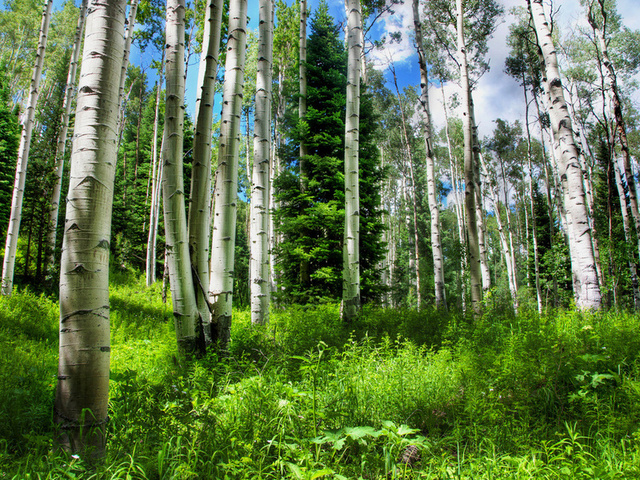 Бесполезны ли звери и птицы?
Секрет 1
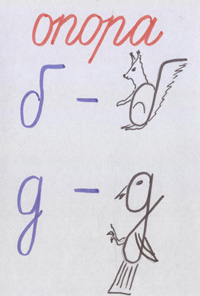 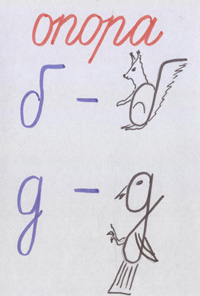 Секрет 2
[б] [б’] 
 губы
[д] [д’]
 десна
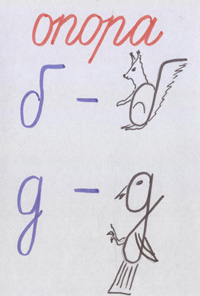 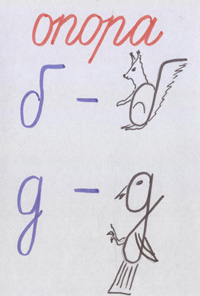 Чей это хвостик?
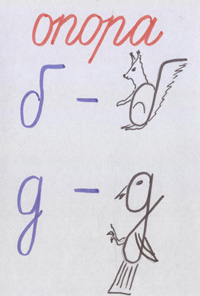 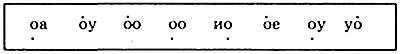 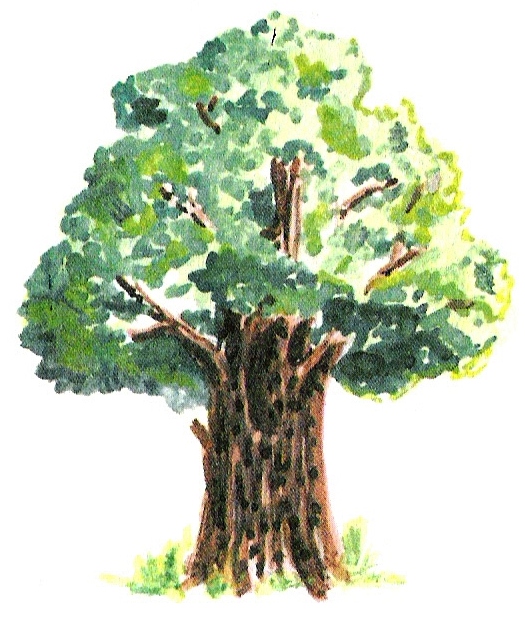 Спасибо!
Какие буквы мы сегодня учились различать?
Какие 2 секрета вы сегодня  узнали?
Какой секрет вы будете вспоминать, когда вам нужно будет написать буквы Б или Д?
Вы молодцы! Спасибо за работу на занятии!
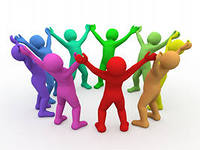